Mathematik 10 Abels
Pfadmultiplikation
Pfadaddition
Gegenereignis
Urnenmodell: 4 Fälle
Gemischte Übungen I
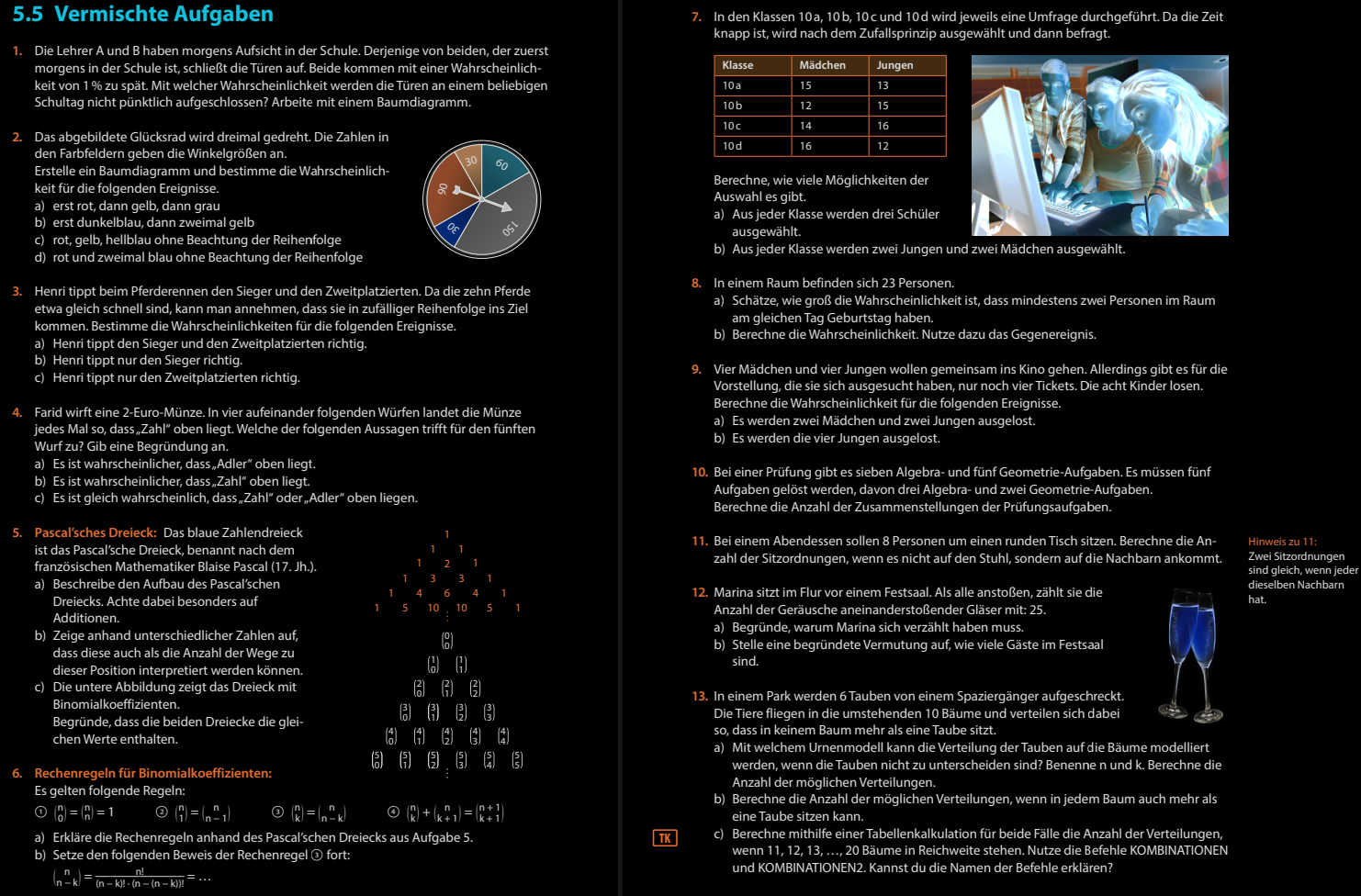 Fun186,187 I
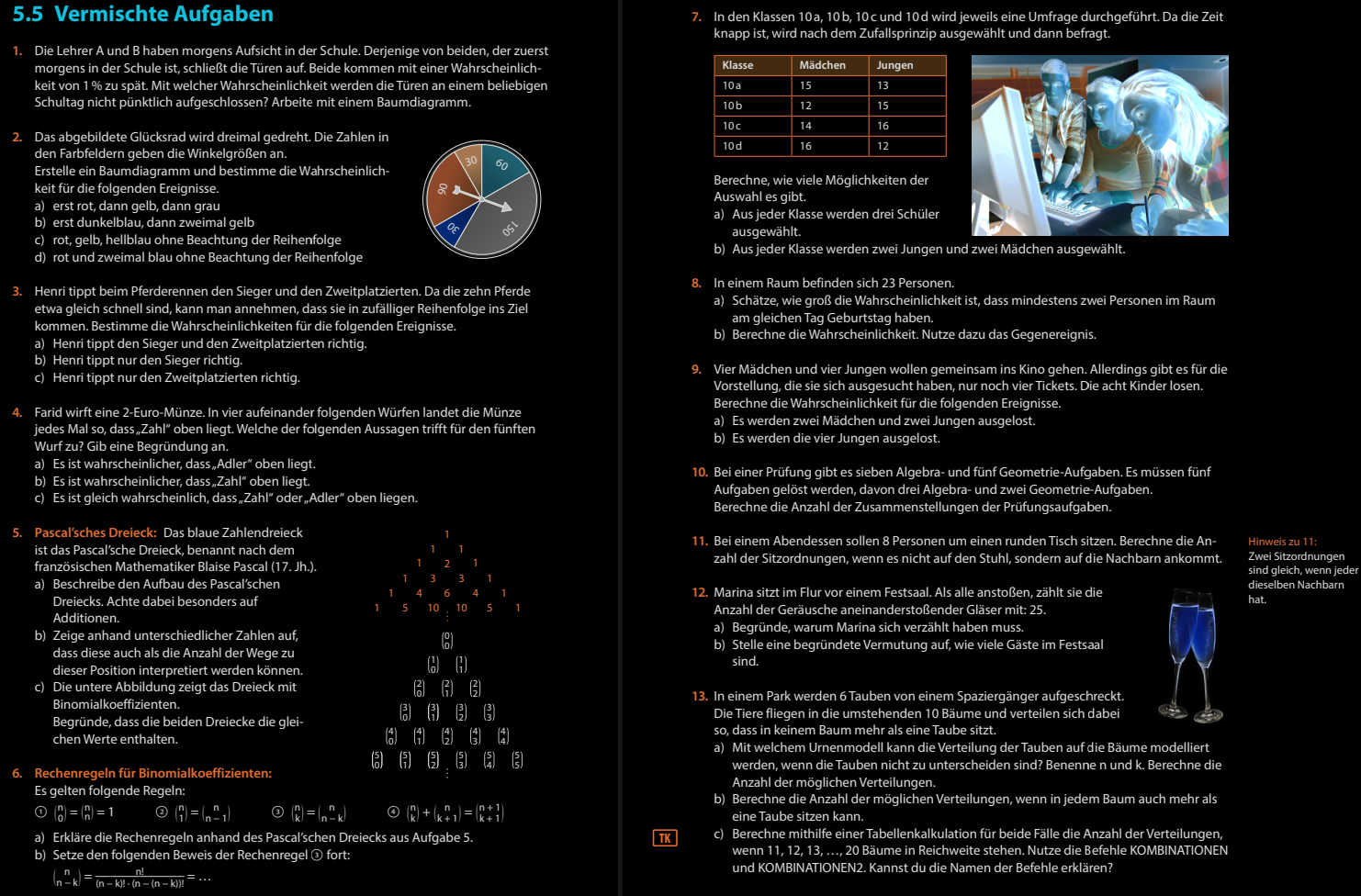 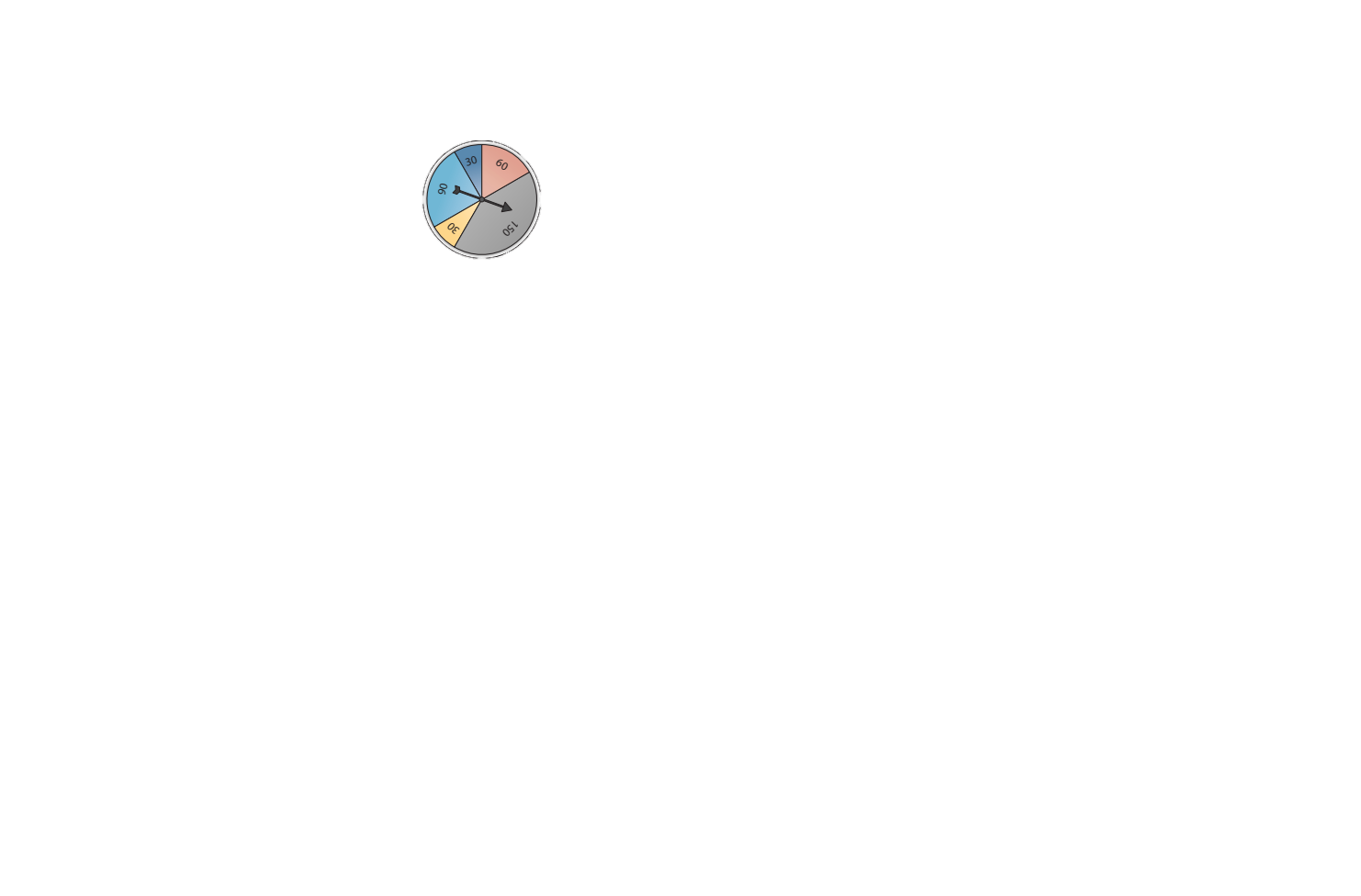 Fun186,187 II
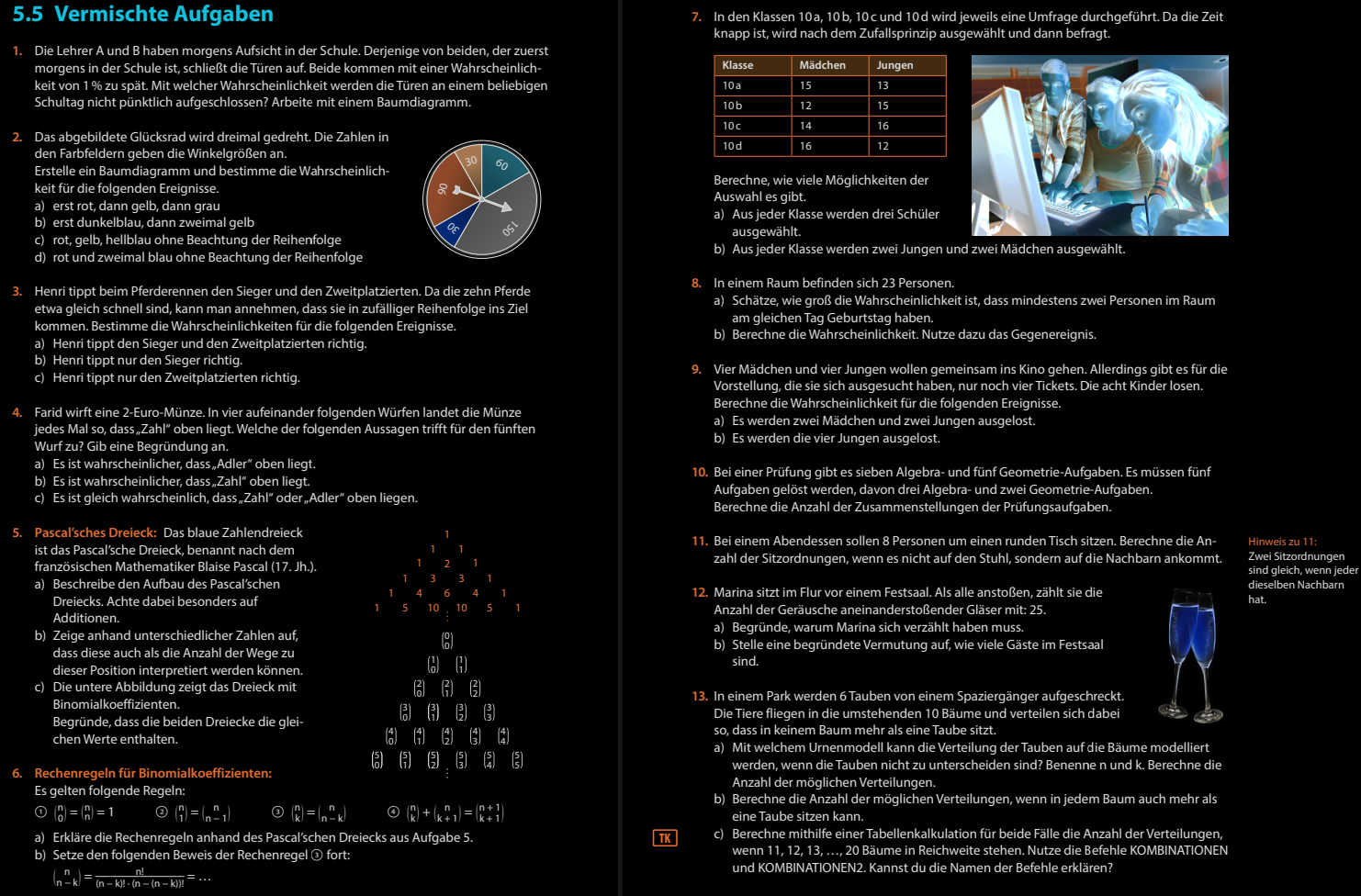 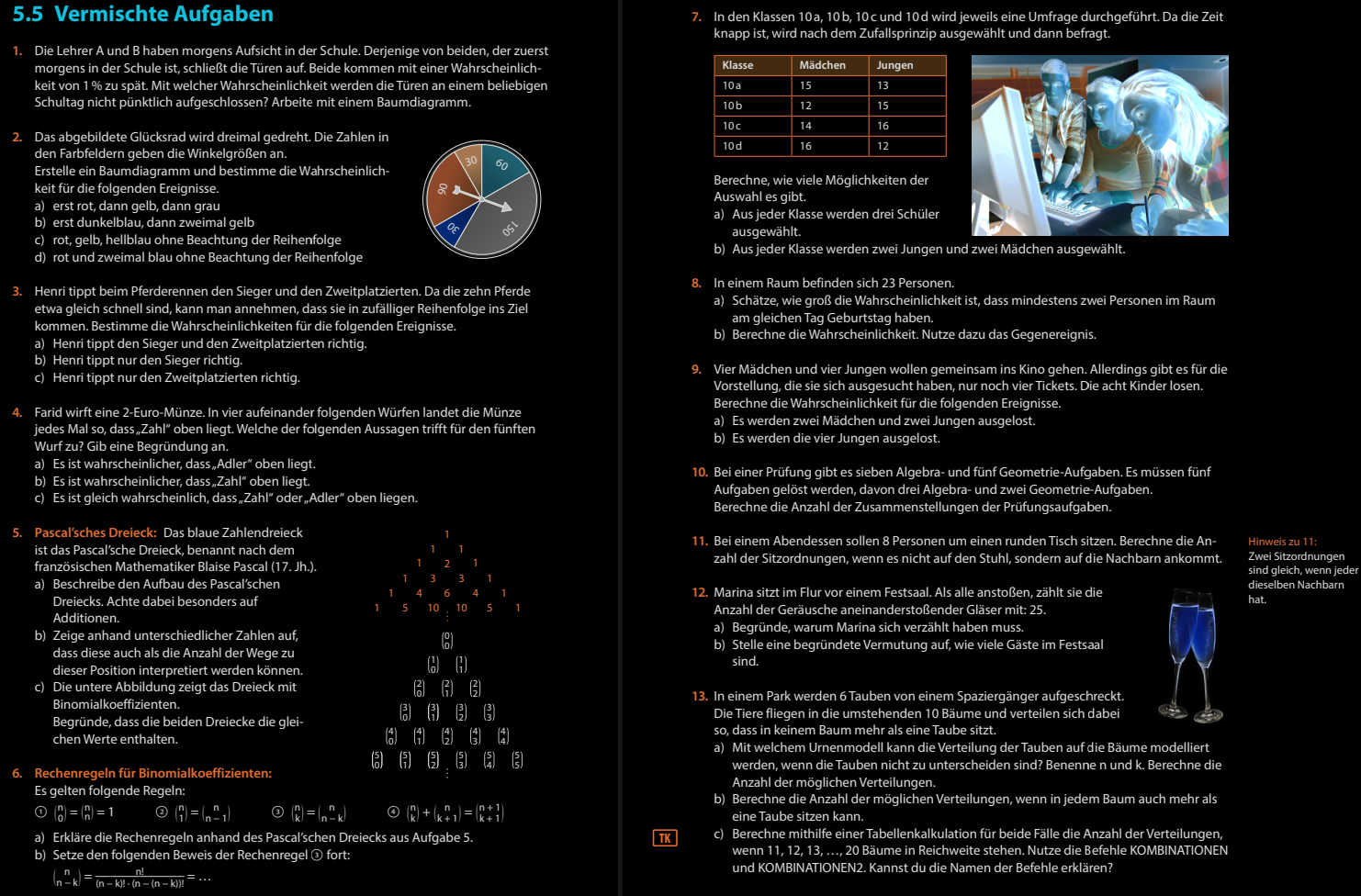 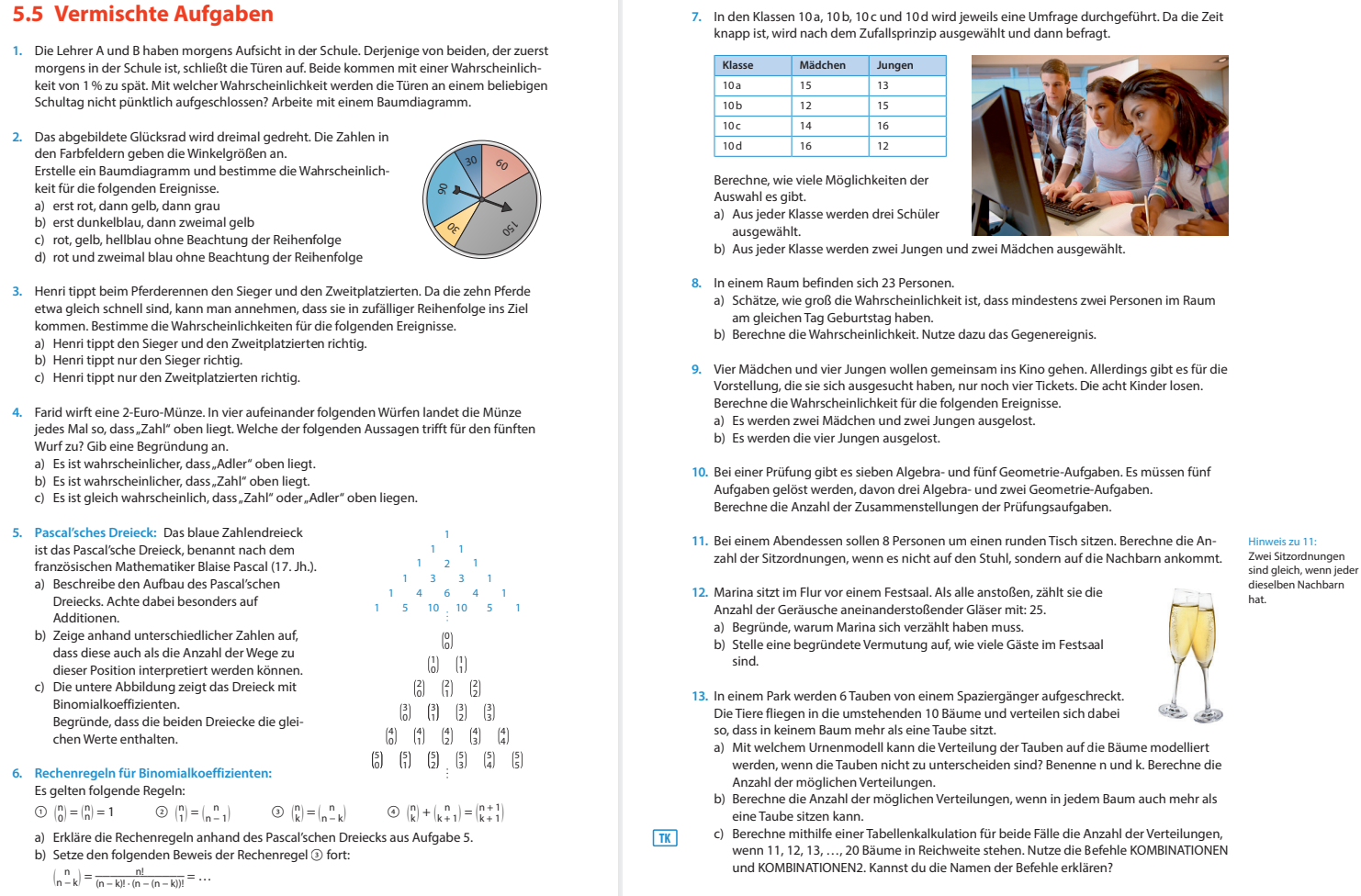 Fun186,187 I
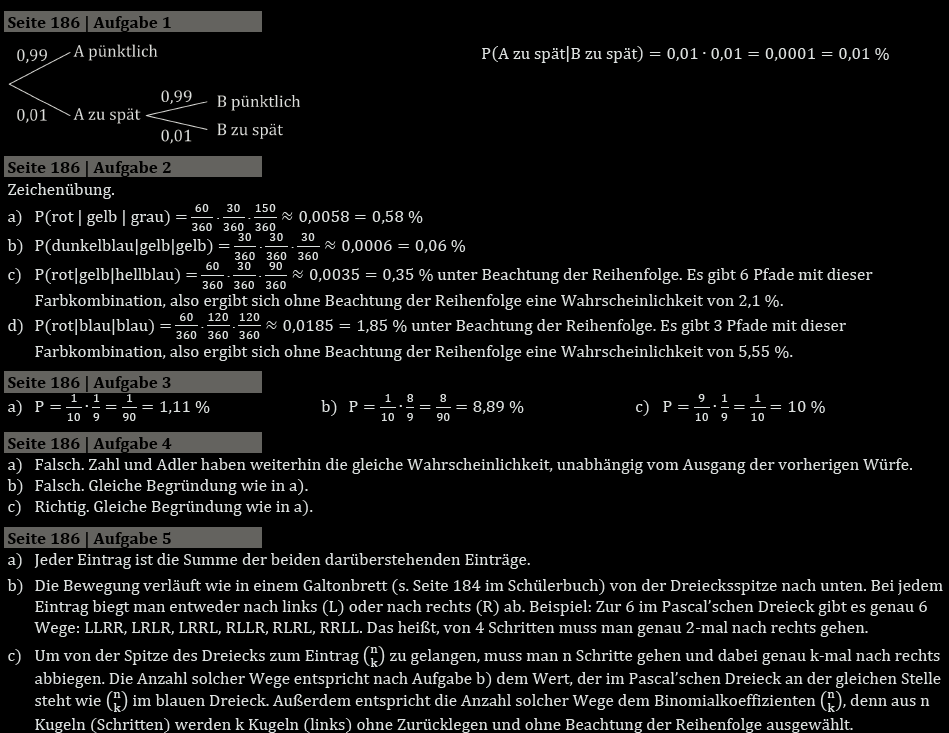 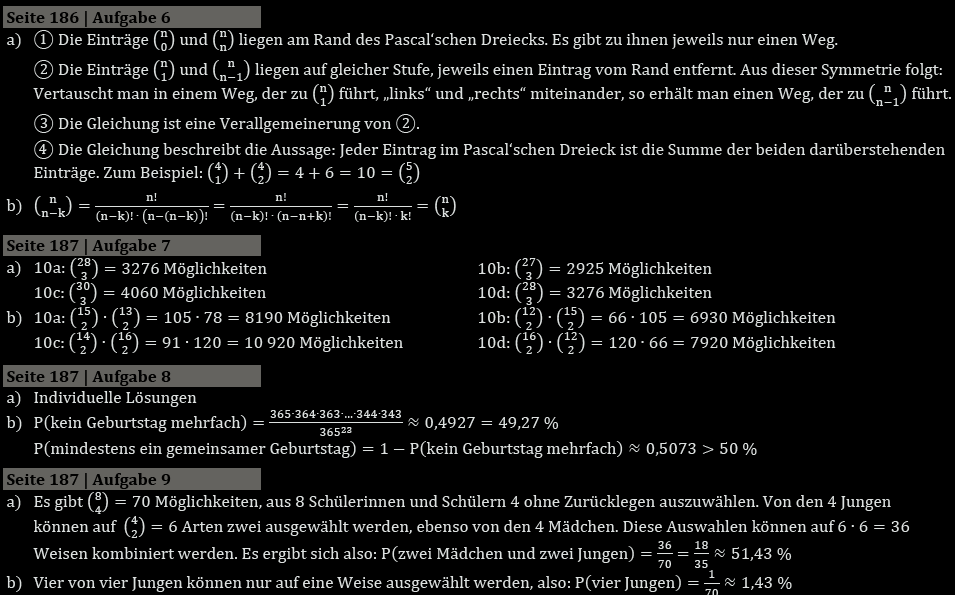 Fun186,187 II
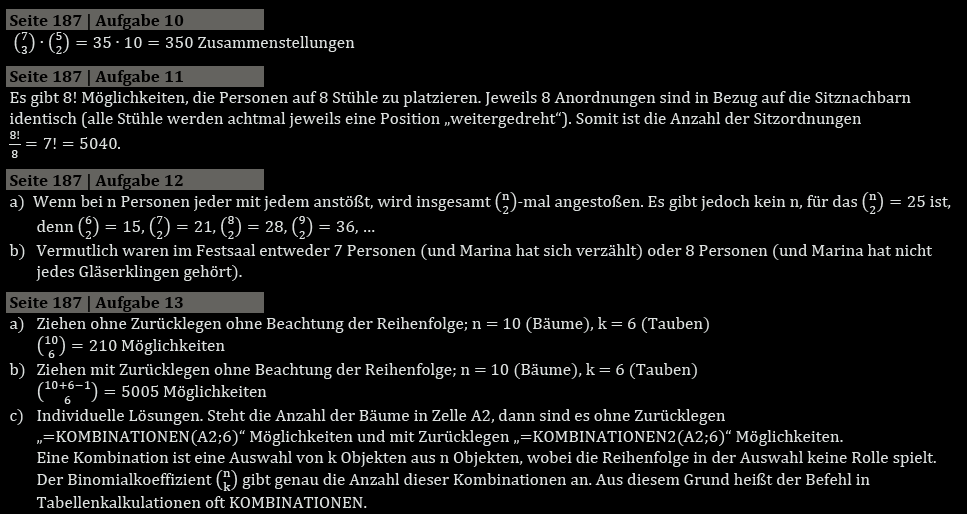 Gemischte Übungen II
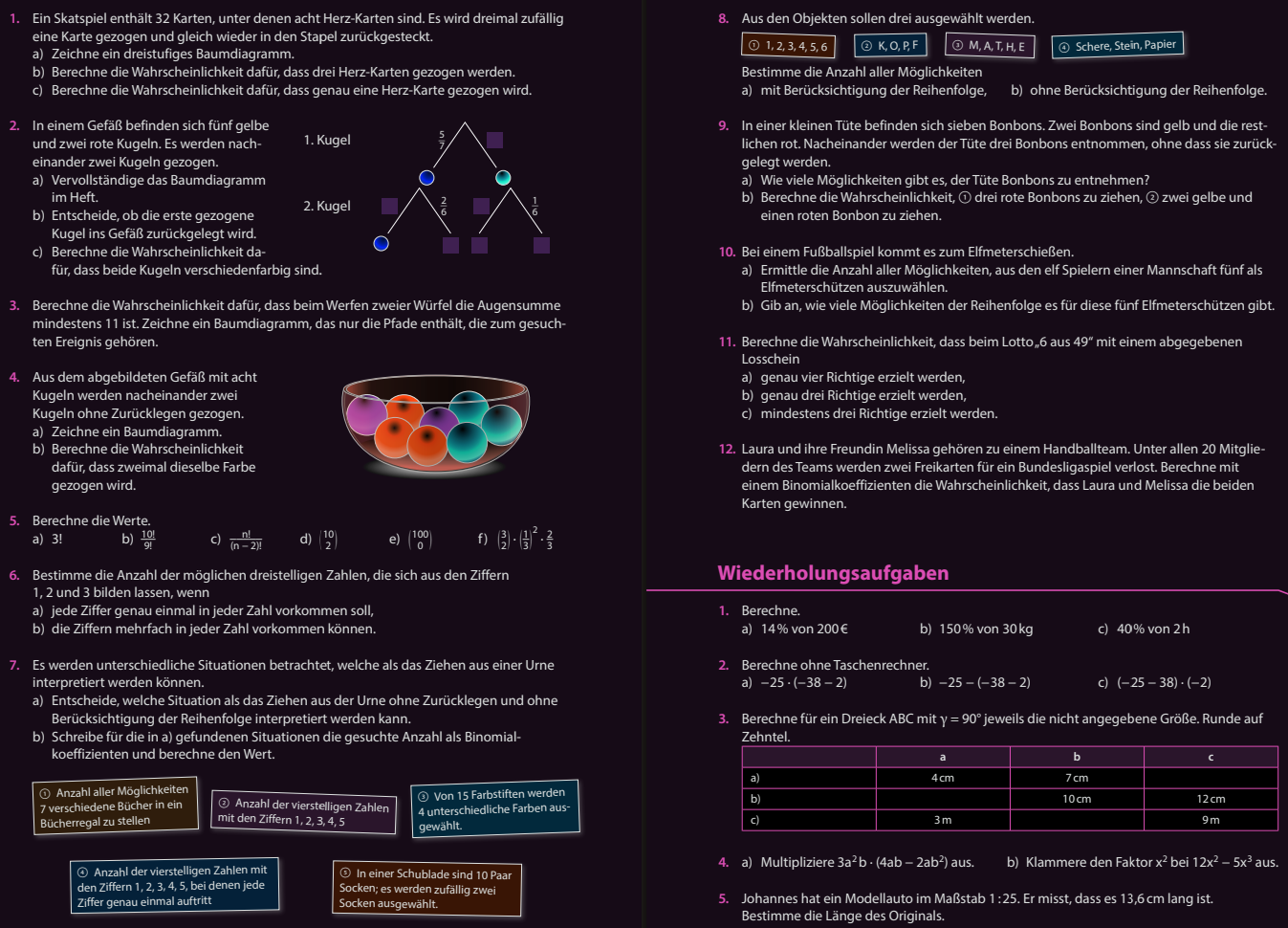 Fun188,189
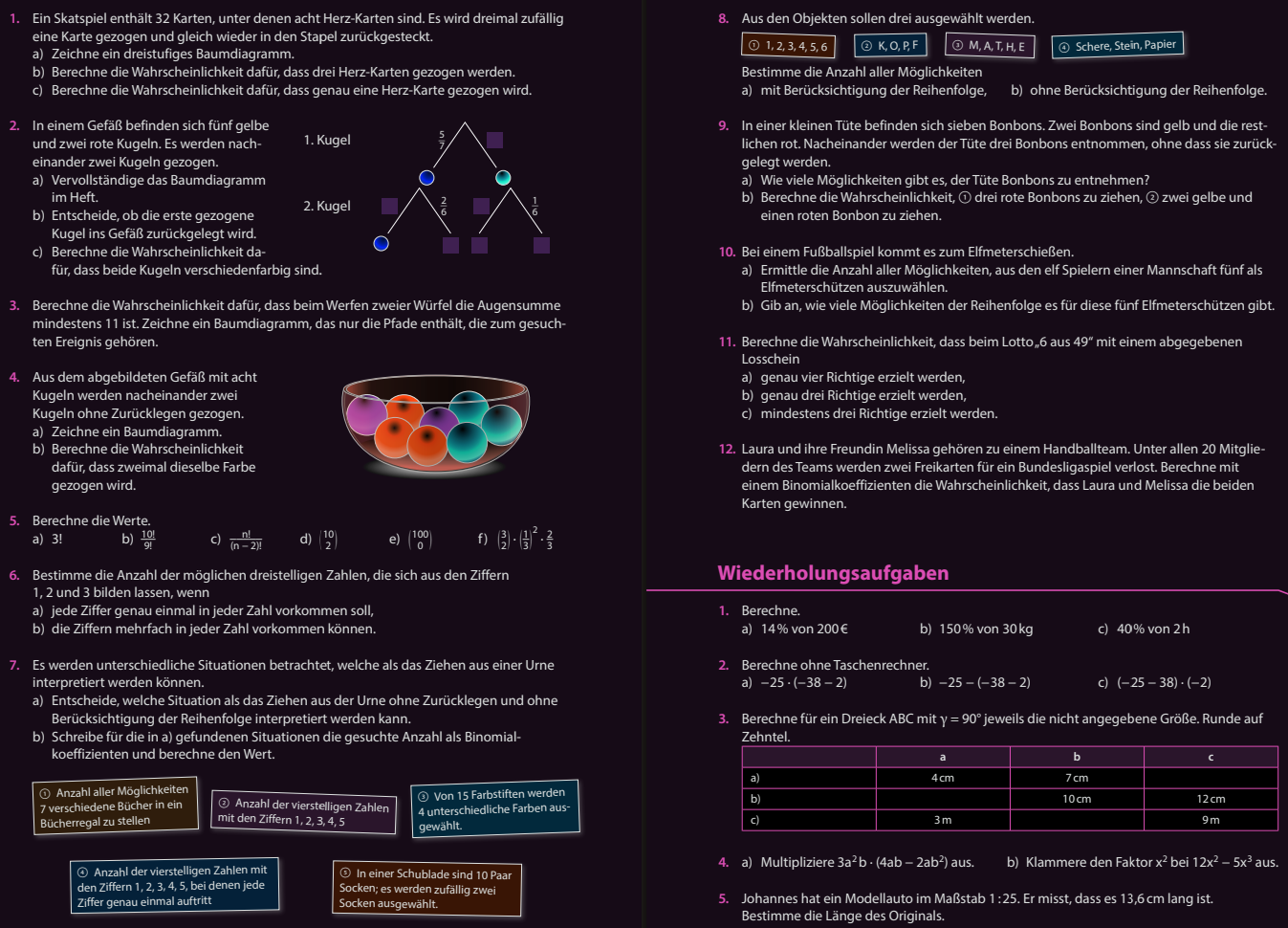 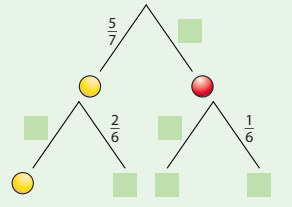 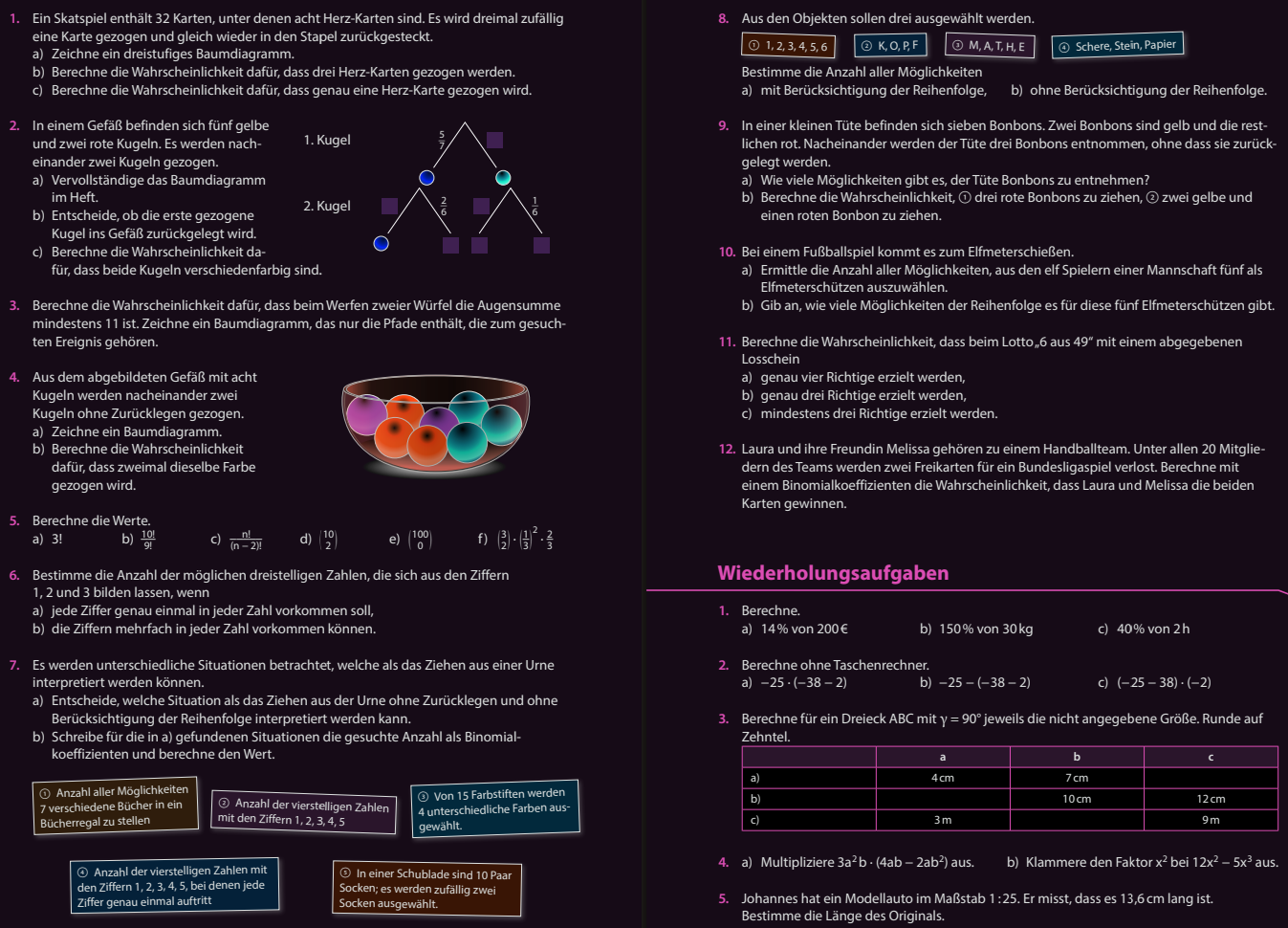 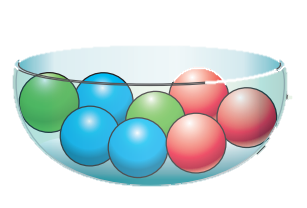 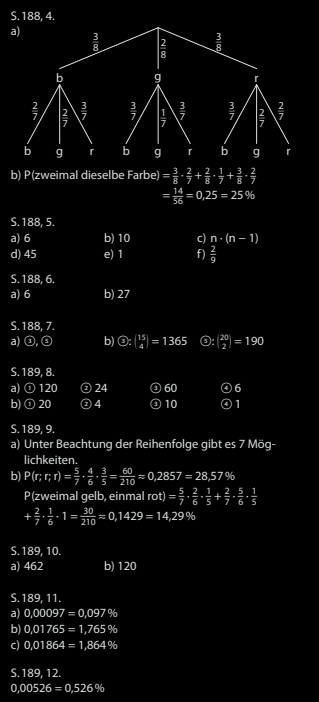 Fun188,189
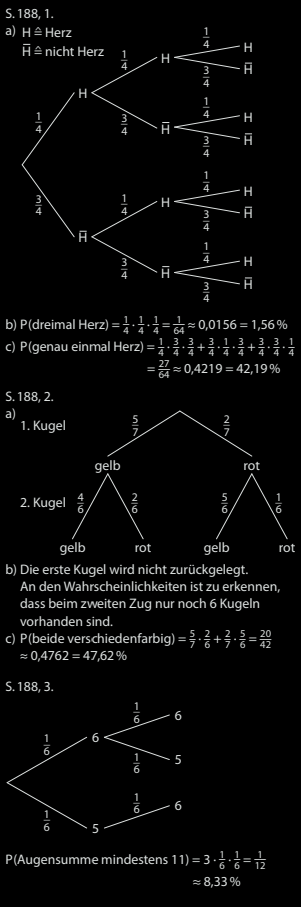 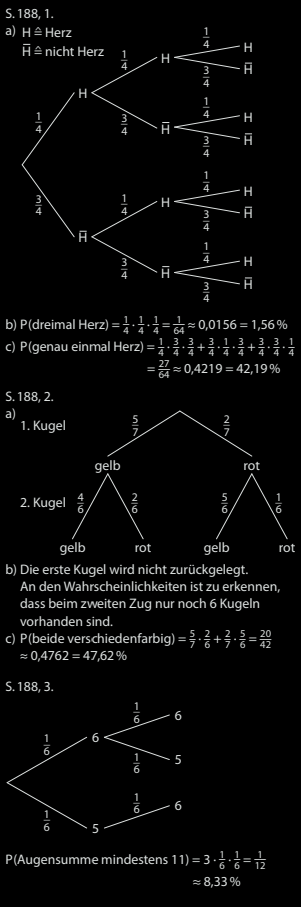 Mathematik
Fach
9./10. Klasse
Klasse
Wahrscheinlichkeit
Reihe
Das Urnenmodell, Wahrscheinlichkeiten
Thema
*
Lektion